Занятие 08
Подготовка к ЕГЭ 
по информатике 2012
Разбор заданий А4.
Стр. 1 
Базовый уровень.Максимальный балл— 1.Рекомендованное время на выполнение — 1 минута.Что проверяет задание: Знания о файловой системе организации данных.
Инструкция к решению задания сформулирована в условии. Важна внимательность.
Задание. КИМы по ЕГЭ-2012.
Для групповых операций с файлами используются маски имён файлов. Маска представляет собой последовательность букв, цифр и прочих допустимых в именах файлов символов, в которой также могут встречаться следующие символы.Символ «?» (вопросительный знак) означает ровно один произвольный символ.Символ «*» (звёздочка) означает любую последовательность символов произвольной длины, в том числе «*» может задавать и пустую последовательность.В каталоге находятся пять файлов:fort.docxford.docxlord.docorsk.datport.docОпределите, по какой из масок из них будет отобрана указанная группа файлов:fort.docxford.docxlord.docport.doc1) *o?*.d?*2) ?o*?.d*3) *or*.doc?4) ?or?.doc?
Решение.
*o?*.d?*. Согласно этой маски имен файлов слово может начинаться с буквы о, т.к. знак * может означать пустую последовательность. Тогда в указанную группу файлов должен был войти файл orsk.dat. Значит, 1-ый вариант неверный.
*or*.doc? В расширении файла обязательно 4 буквы (.doc?), но в указанной группе есть файлы с расширением в три буквы (lord.doc, port.doc). Значит 3-ий вариант неверный.
?or?.doc? Аналогично вышеописанному случаю в указанной группе отобраны файлы с 3 буквами в расширении. 4-ый вариант неверный.

Верный 2-ой вариант ответа.
Ответ: 2.
Задание. КИМы по ЕГЭ-2012.
Для групповых операций с файлами используются маски имён файлов. Маска представляет собой последовательность букв, цифр и прочих допустимых в именах файлов символов, в которой также могут встречаться следующие символы.Символ «?» (вопросительный знак) означает ровно один произвольный символ.Символ «*» (звёздочка) означает любую последовательность символов произвольной длины, в том числе «*» может задавать и пустую последовательность.В каталоге находятся 6 файлов:bike.mdbbike.mp3iks.mpglike.mpgmikes.mp3nike.mpegОпределите, по какой из масок из них будет отобрана указанная группа файлов:bike.mp3like.mpgmikes.mp3nike.mpeg1) ?ik*.m*2) ?ik*.mp?3) *ik?.mp*4) ?ik*.mp*
Решение.
?ik*.m*. Согласно первой части маски имен файлов в указанную группу файлов должно было войти 5 файлов, т.к. в имени файла перед буквами ik должна стоять еще одна (bike.mdb). Значит, 1-ый вариант неверный.
?ik*.mp?. В указанную группу не должен был войти файл nike.mpeg, т.к. в расширении этого файла 4 буквы, вместо требуемых 3 (mp?). 2-ой вариант неверный.
*ik?.mp*. Лишними в указанной группе являются файлы, в имени которых более одной буквы после ik. 3-ий вариант неверный.
Верный 4-ый вариант ответа.
Задание. КИМы по ЕГЭ-2012.
Для групповых операций с файлами используются маски имён файлов. Маска представляет собой последовательность букв, цифр и прочих допустимых в именах файлов символов, в которой также могут встречаться следующие символы.Символ «?» (вопросительный знак) означает ровно один произвольный символ.Символ «*» (звёздочка) означает любую последовательность символов произвольной длины, в том числе «*» может задавать и пустую последовательность.Определите, по какой из масок будет выбрана указанная группа файлов:
citrus.txtcolor.xlsxcoment.docxdocument.txt
Разбор заданий В11.
Стр. 1
Повышенный уровень. Максимальный балл— 1. Рекомендованное время на выполнение — 2 минуты. Что проверяет задание: Знание базовых принципов организации и функционирования компьютерных сетей, адресации в сети.
IP-адрес - 4-х байтовое число, разделенное точками. В десятичном формате это 4 числа, разделенных точками, каждое из которых в диапазоне от 0 до 255 (1 байт). Например, 192.168.0.1 Адрес документа в Интернете состоит из частей:
протокол, чаще всего http (для Web-страниц) или ftp (для файловых архивов)
знаки ://, отделяющие протокол от остальной части адреса
доменное имя (или IP-адрес) сайта
каталог на сервере, где находится файл
имя файла 
Маска подсети — 32-разрядное двоичное число, определяющее, какие именно разряды IP-адреса компьютера являются общими для всей подсети – в этих разрядах маски стоит 1.Например, 11111111.11111111.11111110.00000000
Адрес сети заканчивается на 0 (например, 199.35.209.0)
Широковещательный адрес заканчивается на 255 (199.35.209.255).
Задание. КИМы по ЕГЭ-2012.
В терминологии сетей TCP/IP маской сети называется двоичное число, определяющее, какая часть IP-адреса узла сети относится к адресу сети, а какая — к адресу самого узла в этой сети. Обычно маска записывается по тем же правилам, что и IP-адрес. Адрес сети получается в результате применения поразрядной конъюнкции к заданному IP-адресу узла и маске. По заданным IP-адресу узла и маске определите адрес сети.IP –адрес узла: 217.233.232.3Маска: 255.255.252.0При записи ответа выберите из приведенных в таблице чисел четыре элемента IP-адреса и запишите в нужном порядке соответствующие им буквы, без использования точек.
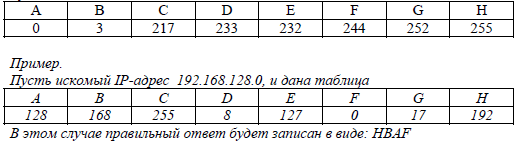 NB! адрес сети отличается от IP-адреса узла числом 0 на конце.







Ответ: CDEA
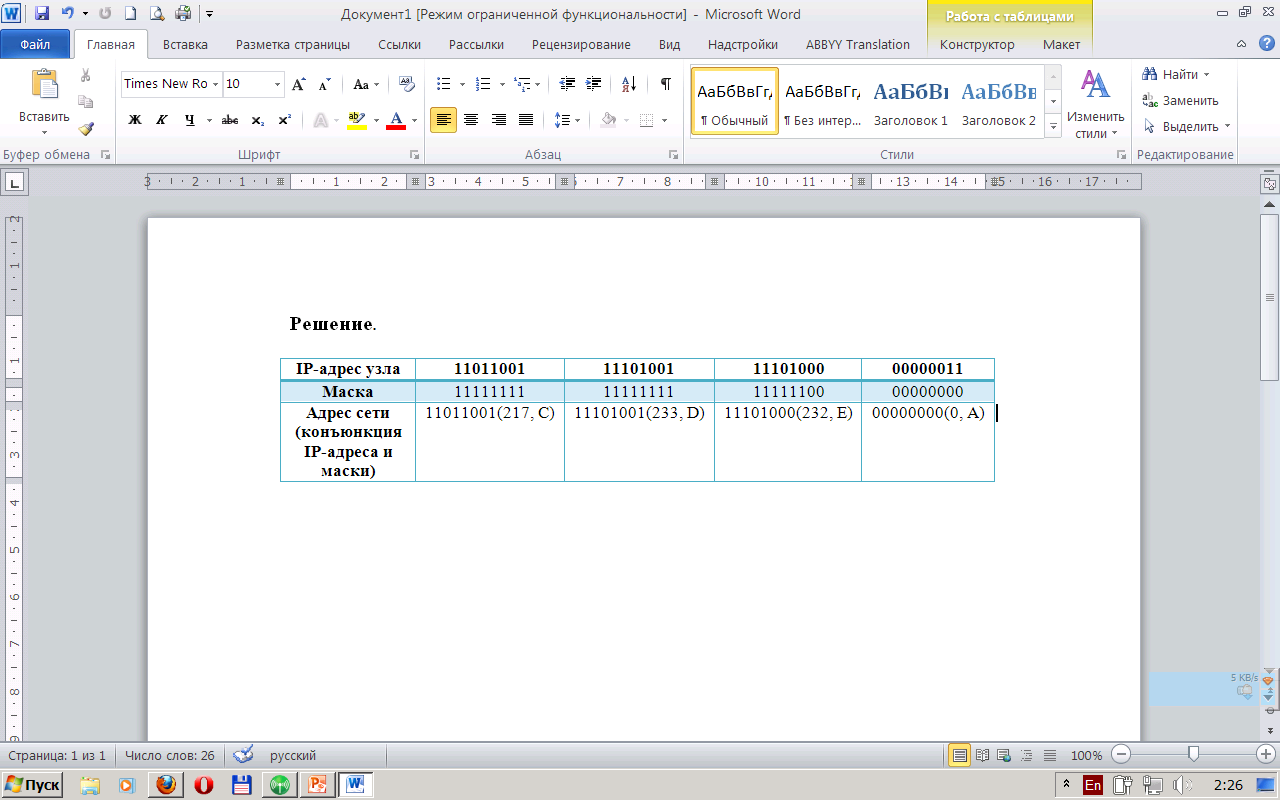 Разбор заданий В11.
Стр. 2
Повышенный уровень. Максимальный балл— 1. Рекомендованное время на выполнение — 2 минуты. Что проверяет задание: Знание базовых принципов организации и функционирования компьютерных сетей, адресации в сети.
Задание. КИМы по ЕГЭ-2012.
В терминологии сетей TCP/IP маской подсети называется 32-разрядное двоичное число, определяющее, какие именно разряды IP-адреса компьютера являются общими для всей подсети – в этих разрядах маски стоит 1. Обычно маски записываются в виде четверки десятичных чисел – по тем же правилам, что и IP-адреса. 
Для некоторой подсети используется маска 255.255.248.0. Сколько различных адресов компьютеров допускает эта маска?
Примечание. На практике используются для адресации и компьютеров не два адреса: адрес сети и широковещательный адрес.
Решение.
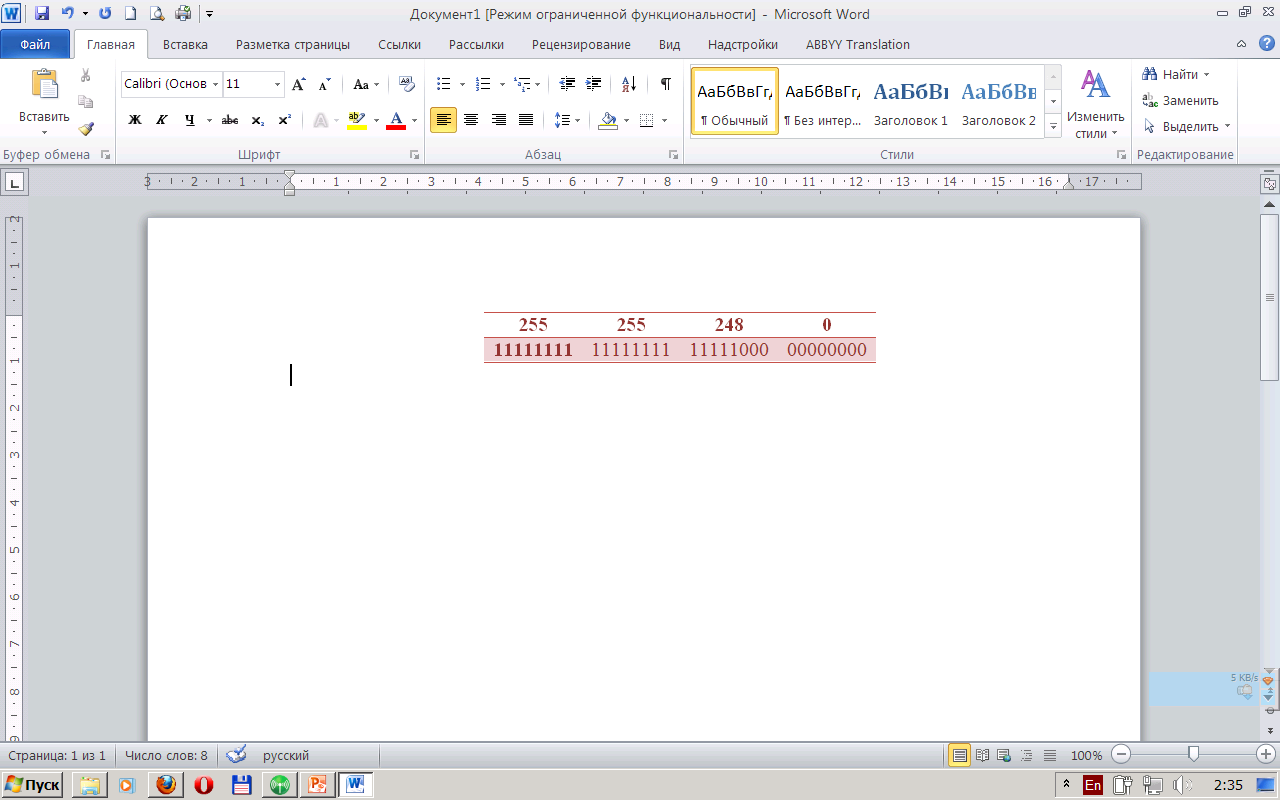 Всего 11 нулей. 211=2048. Количество различных адресов равно 2048 - 2 = 2046 (NB! примечание).
Задание. КИМы по ЕГЭ-2011.
Петя записал IP-адрес школьного сервера на листке бумаги и положил его в карман куртки. Петина мама случайно постирала куртку вместе с запиской. После стирки Петя обнаружил в кармане четыре обрывка с фрагментами IP-адреса. Эти фрагменты обозначены буквами А, Б, В и Г. Восстановите IP-адрес. В ответе укажите последовательность букв, обозначающих фрагменты, в порядке, соответствующем IP-адресу.
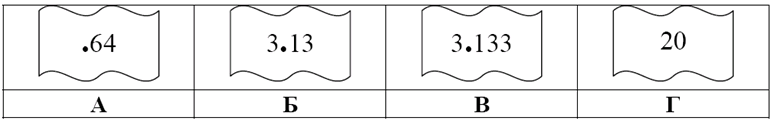 Решение.
IP-адрес состоит из 4 чисел в диапазоне от 0 до 255, разделенных точками. Соберем адрес, соблюдая определение.

Ответ: ГБВА
Задание. КИМы по ЕГЭ-2011.
Доступ к файлу htm.net, находящемуся на сервере com.edu, осуществляется по протоколу ftp. В таблице фрагменты адреса файла закодированы буквами от А до Ж. Запишите последовательность этих букв, кодирующую адрес указанного файла в сети Интернет.
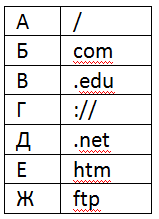 Решение.
Вспомните составные части адреса:протокол, чаще всего http (для Web-страниц) или ftp (для файловых архивов)
знаки ://, отделяющие протокол от остальной части адреса
доменное имя (или IP-адрес) сайта
каталог на сервере, где находится файл
имя файла
Ответ: ЖГБВАЕД
Задание. КИМы по ЕГЭ-2012.
В терминологии сетей TCP/IP маской подсети называется 32-разрядное двоичное число, определяющее, какие именно разряды IP-адреса компьютера являются общими для всей подсети – в этих разрядах маски стоит 1. Обычно маски записываются в виде четверки десятичных чисел – по тем же правилам, что и IP-адреса. Длянекоторой подсети используется маска 255.255.254.0. Сколько различных адресов компьютеров допускает эта маска?
Примечание. На практике используются для адресации и компьютеров не два адреса: адрес сети и широковещательный адрес.
1
А 4
Тест
При задании или объединении группы файлов по именным признакам во многих системах используют, так называемые, шаблоны или маски файлов, которые включают в себя совпадающие части имен этих файлов и специальные символы "*" и "?". Символ "*" обозначает, что на его месте, где находится спецсимвол, может присутствовать любое количество любых символов, в том числе их может и не быть. Символ "?" обозначает, что на его месте может находиться любой одиночный символ. Имя файла состоит из двух частей: самого имени и расширения, которые разделяются точкой. Используя правила создания шаблонов файлов, определите, какой из перечисленных файлов подойдет под все предложенные маски:
*12*3.d*??123*.do**?12?.???а?23*.*
1. a1233.dot 	
2. a123.doc 	
3. a223123.doc 	
4. aa123.do
2
В каталоге находятся файлы со следующими именами:file.mdbfile.mp3ilona.mpgpile.mpgmiles.mp3nil.mpegОпределите, по какой из масок будет выбрана указанная группа файлов:file.mp3pile.mpgmiles.mp3nil.mpeg
1. ?il*.m* 
2. *il?.mp* 
3. ?il*.mp* 
4. ?il*.mp?
3
Находясь в корневом каталоге только что отформатированного диска, ученик создал 3 каталога. Затем в каждом из них он создал еще по 4 каталога. Сколько всего каталогов оказалось на диске, включая корневой?
1. 16 
	2. 13 
	3. 15 
	4. 12
4.
Полное имя файла было C:\Задачи\Физика.C. Его переместили в каталог Tasks корневого каталога диска D. Каково полное имя файла после перемещения?
1. D:\Tasks\Физика.D 	
2. D:\Tasks\Задачи\Физика.C 	
3. D:\Задачи\Tasks\Физика.C 	
4. D:\Tasks\Физика.C
5.
Каталог содержит файлы с именамиа) p5.pasб) p4.ppt в) p12.pasг) pq.pд) pq.pasе) p12.ppt
1. гавдбе 	
2. вадгеб 	
3. гвадеб 	
4. вадгбе
Ответы
a123.doc
 ?il*.mp*
 16
 D:\Tasks\Физика.С
 гвадеб
В11
1.
Тест
В терминологии сетей TCP/IP маской сети называют двоичное число, которое показывает, какая часть IP-адреса узла сети относится к адресу сети, а какая – к адресу узла в этой сети. Адрес сети получается в результате применения поразрядной конъюнкции к заданному адресу сети и его маске. По заданным IP-адресу сети и маске определите адрес сети:IP-адрес: 10.8.248.131 Маска: 255.255.224.0При записи ответа выберите из приведенных в таблице чисел 4 фрагмента четыре элемента IP-адреса и запишите в нужном порядке соответствующие им буквы без точек.
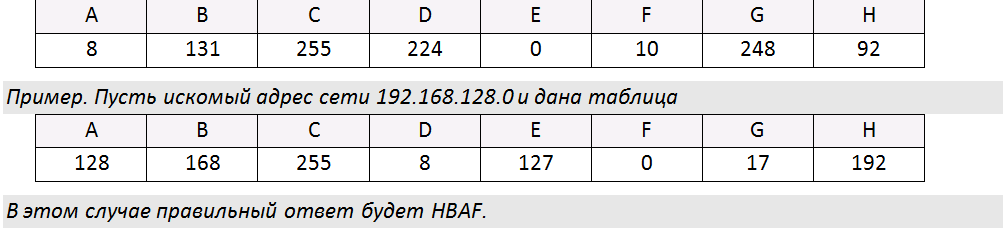 2.
Маской подсети называется 32-разрядное двоичное число, которое определяет, какая часть IP-адреса компьютера относится к адресу сети, а какая часть IP-адреса определяет адрес компьютера в подсети. В маске подсети старшие биты, отведенные в IP-адресе компьютера для адреса сети, имеют значение 1; младшие биты, отведенные в IP-адресе компьютера для адреса компьютера в подсети, имеют значение 0.Например, маска подсети может иметь вид:11111111 11111111 11100000 00000000 (255.255.224.0)Это значит, что 19 старших бит в IP-адресе содержит адрес сети, оставшиеся 13 младших бит содержат адрес компьютера в сети. Если маска подсети 255.255.255.240 и IP-адрес компьютера в сети 162.198.0.44, то порядковый номер компьютера в сети равен____
3.
В терминологии сетей TCP/IP маской подсети называется 32-разрядное двоичное число, определяющее, какие именно разряды IP-адреса компьютера являются общими для всей подсети – в этих разрядах маски стоит 1. Обычно маски записываются в виде четверки десятичных чисел – по тем же правилам, что и IP-адреса. Для некоторой подсети используется маска 255.255.252.0. Сколько различных адресов компьютеров допускает эта маска?Примечание. На практике используются для адресации и компьютеров не два адреса: адрес сети и широковещательный адрес
4.
Если маска подсети 255.255.255.224 и IP-адрес компьютера в сети 162.198.0.157, то порядковый номер компьютера в сети равен_____
5.
На месте преступления были обнаружены четыре обрывка бумаги. Следствие установило, что на них записаны фрагменты одного IP-адреса. Криминалисты обозначили эти фрагменты буквами А, Б, В, Г и Д. Восстановите IP-адрес. В ответе укажите последовательность букв, обозначающих фрагменты, в порядке, соответствующем IP-адресу. Известно, что последнее число было трехзначным.
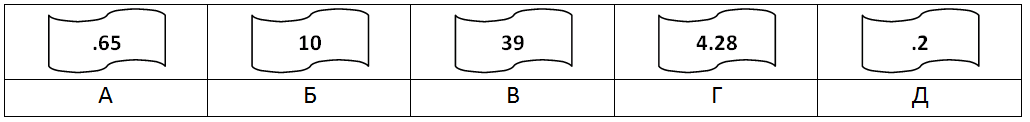 6.
В терминологии сетей TCP/IP маской сети называется двоичное число, определяющее, какая часть IP-адреса узла сети относится к адресу сети, а какая — к адресу самого узла в этой сети. Обычно маска записывается по тем же правилам, что и IP-адрес. Адрес сети получается в результате применения поразрядной конъюнкции к заданному IP-адресу узла и маске. По заданным IP-адресу узла и маске определите адрес сети.IP –адрес узла: 217.233.232.3Маска: 255.255.252.0При записи ответа выберите из приведенных в таблице чисел четыре элемента IP-адреса и запишите в нужном порядке соответствующие им буквы, без использования точек.
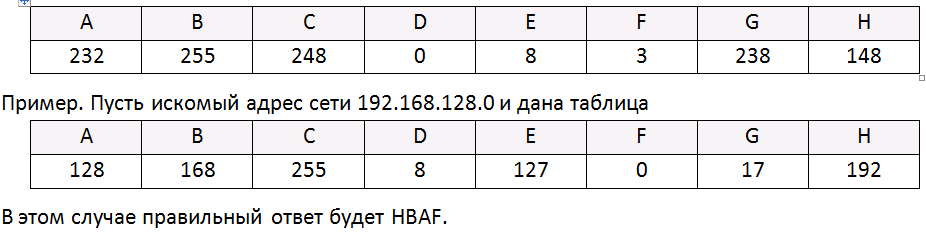 7.
Если маска подсети 255.255.248.0 и IP-адрес компьютера в сети 112.154.133.208, то номер компьютера в сети равен_____
ОТВЕТЫ
1- FADE
248 = 111 11000 2
224 = 111 00000 2
Результат конъюнкции: 224 = 111000002 2 – 12
3 – 1022
4 – 29 
224 = 111000002
Смотрим последние 5 цифр в IP-адресе (в 2 сс переводим число 157). Они равны 111012 = 29
5 - БГАДВ
ОТВЕТЫ
6 –HEAD 
7 – 1488
248 = 1111100020 = 000000002Смотрим 11 последних цифр в IP-адресе, для этого переводим в 2 сс два последних числа адреса.133 = 100001012 (интересуют 3 последние цифры)208 = 110100002101110100002 = 1488